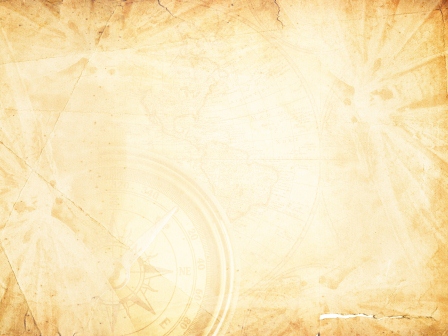 Герои нашего времени
Михайлин Антон Геннадьевич  учитель физической культуры МАОУ СОШ №45  Калининград
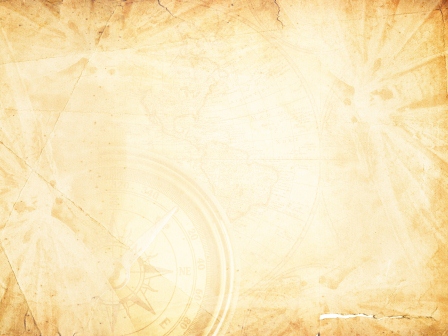 Что такое подвиг?
Подвиг - это когда чувство любви к родине, семье и просто дорогим людям, заглушает в тебе чувство страха, боли и мысли о смерти и толкает тебя на смелые поступки, при этом не задумываясь о последствиях, которые могут случиться с тобой!
Подвиг – это героический поступок человека; совершая подвиг, человек проявляет смелость, самоотверженность.
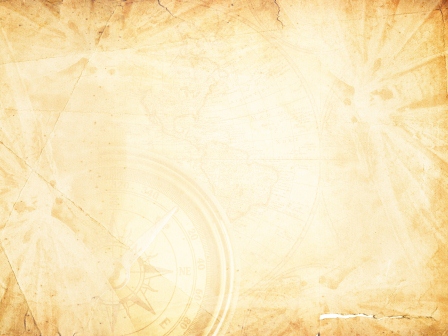 В разные времена понятие о подвиге  были различными:
В рабовладельческом строе героями считали полководцев, которые покоряли другие страны, завоёвывали рабов обогащали господствующий класс. 
В эпоху феодализма – это смелый рыцарь, в совершенстве владеющий оружием, жестокий и доблестный в бою, до конца верный своим союзникам и друзьям. 

Буржуазия создаёт своих героев – это решительные купцы-мореходы, пересекающие океаны и хорошо владеющие оружием, наёмные капитаны, полупираты , полуразбойники, добывающие своим хозяевам новые земли, новые богатства.
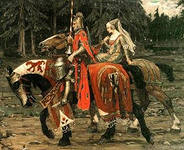 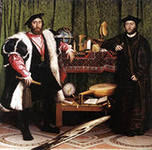 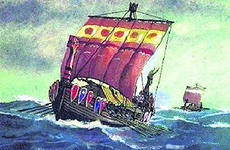 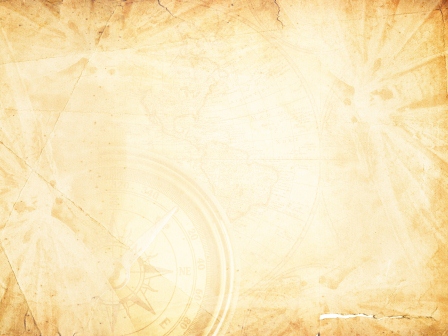 Один мальчик неполных шести лет очень ждал маленькую сестрёнку. Сестрёнка родилась в срок, но с очень большими проблемами. Срочно потребовалась кровь редкой группы для переливания новорожденной, которую удобней всего было взять у старшего братишки. Родители спросили малыша:– Ты смог бы отдать свою кровь для маленькой сестрёнки?Мальчик стал не по-детски серьёзным, задумался и потом сказал:– А это поможет ей остаться живой?– Да, тогда она будет жить.– А можно я подумаю до вечера?– Конечно, можно.Вечером малыш решительно объявил:– Я согласен.Когда в больнице у мальчика взяли кровь, он выглядел очень напуганным. Медсестра заботливо укрыла его одеяльцем:– Ты молодец! Полежи пока.– Тётя, а через сколько минут я умру?Оказалось, мальчик думал, что нужна вся его кровь и, отдав её, он сразу умрёт. Маленький герой с Большой Душой решился умереть ради долгожданной сестры.
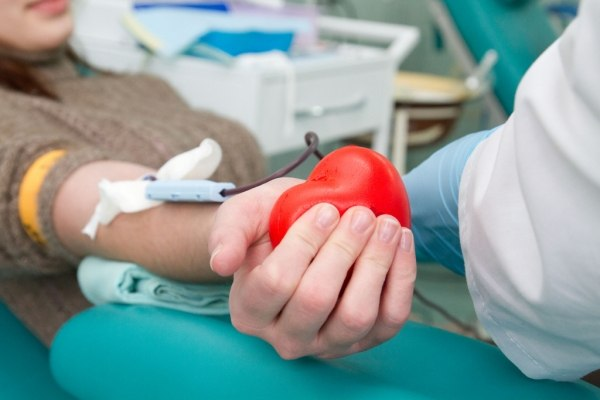 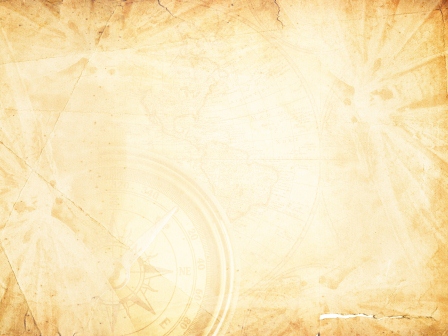 Герой нашего времени
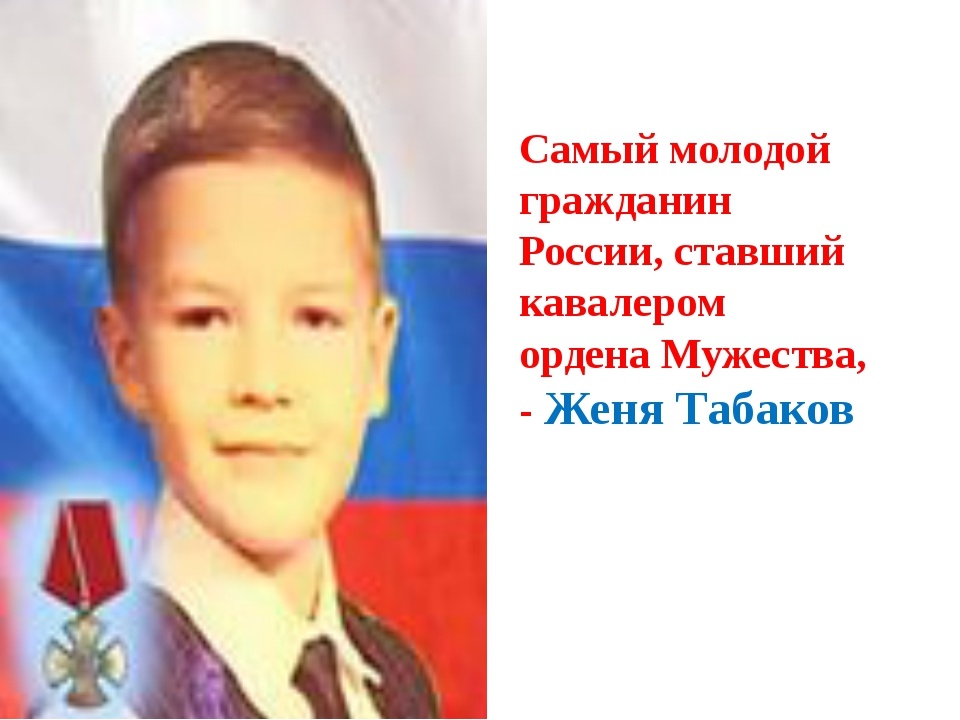 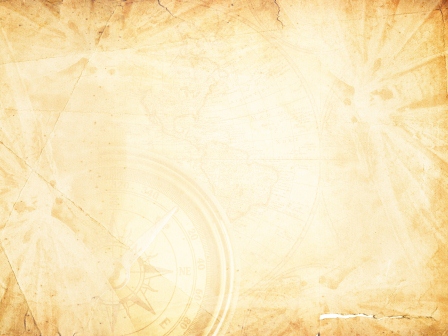 Герой нашего времени
Днем 22 марта Данил Турецков возвращался из школы домой. Вышел из автобуса и увидел: прямо напротив остановки из окна на первом этаже жилого дома валит густой черный дым.
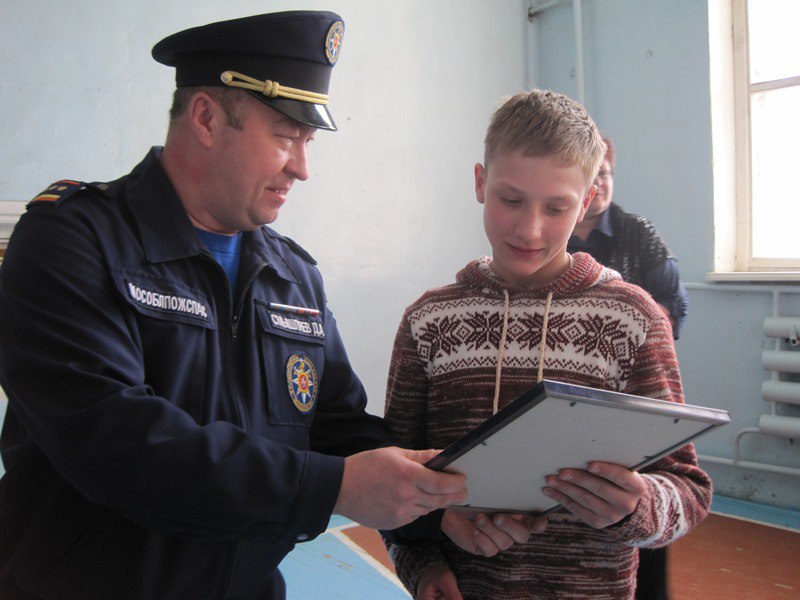 Данил Турецков
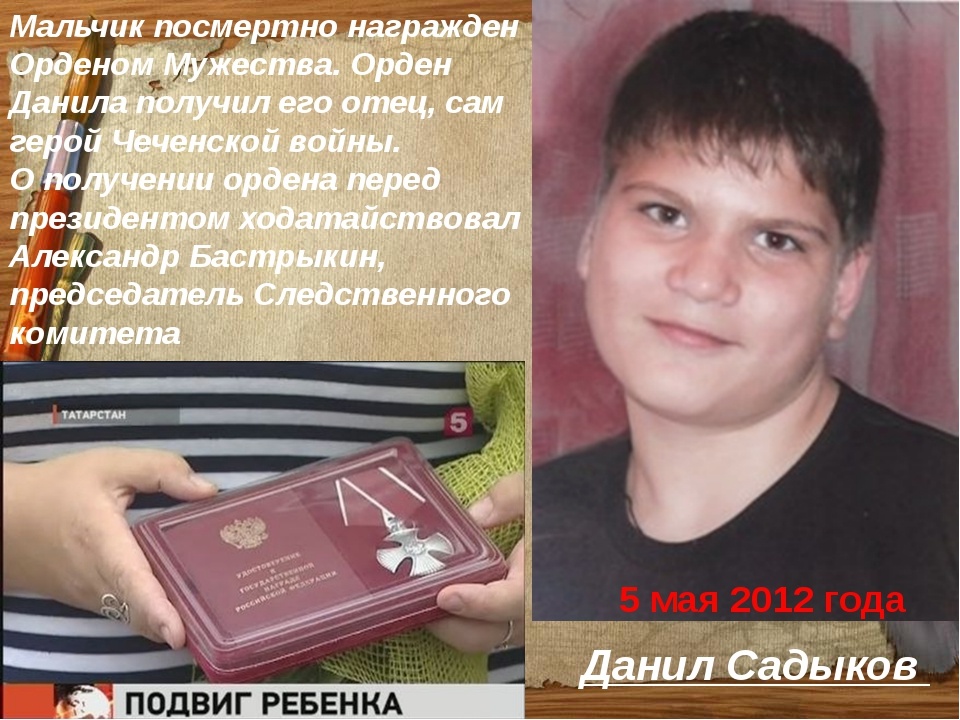 Герой нашего времениДАНИЛ САДЫКОВ
12-тилетний подросток, житель города Набережные Челны, погиб, спасая 9-тилетнего школьника. Трагедия произошла 5 мая 2012 года на бульваре Энтузиастов. Примерно в два часа дня 9-тилетний Андрей Чурбанов решил достать пластиковую бутылку, упавшую в фонтан. Неожиданно его ударило током,  мальчик потерял сознание и упал в воду.
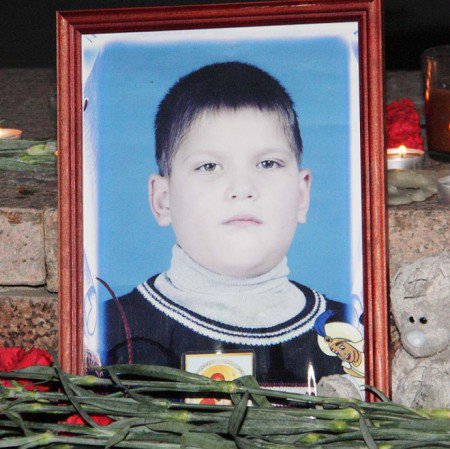 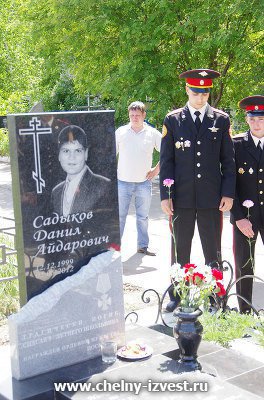 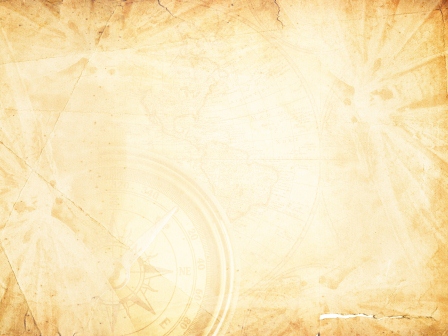 Наши земляки – герои нашего времени
Калининградцы  семиклассник Максим Левицкий,  десятиклассник Виктор Ващенко и 1-й курсник Калининградского морского рыбопромышленного колледжа Илья Овчаренко в конце августа этого года задержали преступника, укравшего мобильник в салоне связи. Им оказался 26-летний уже судимый за кражи рецидивист.
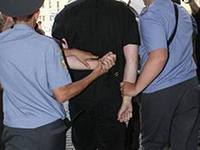 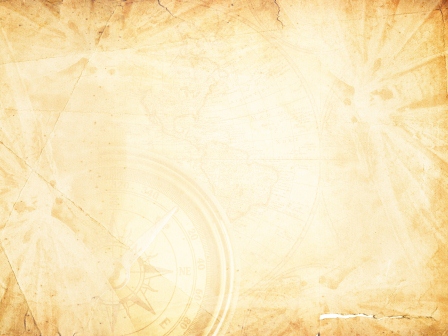 Герой нашего времени
Кирилл Дайнеко и Сергей Скрипник
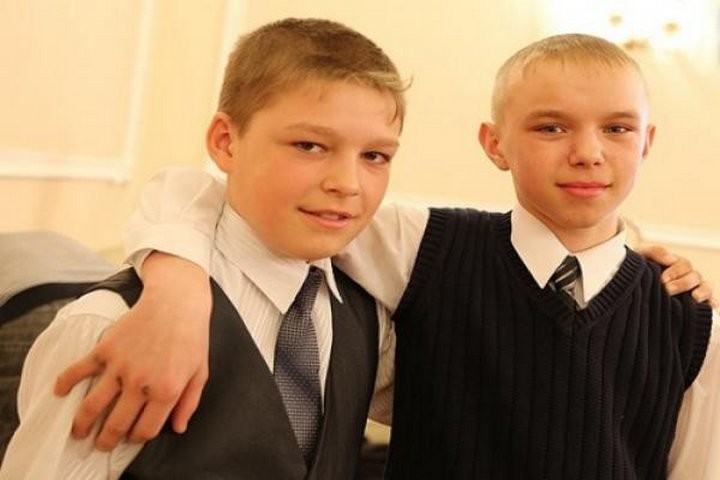 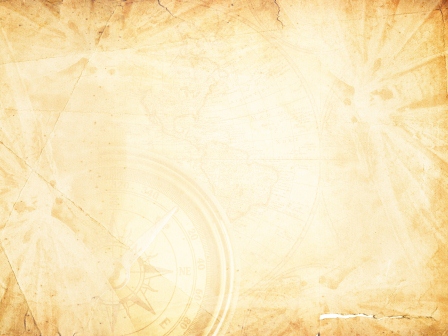 Герой нашего времени
Максим Конов и Георгий Сучков
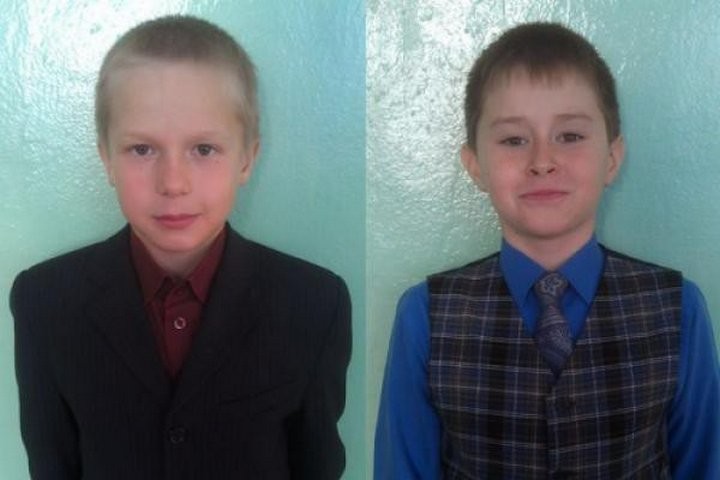 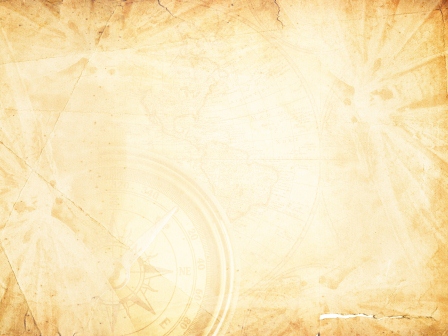 Герой нашего времени
Сергей Кривов
Никита Терехин
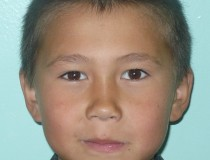 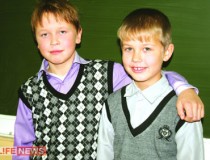 29 ноября 2012
Хабаровский пятиклассник спас жизнь другу, провалившемуся в ледяную воду Амур
23 ноября 2012
(Неман, Калининградская область)
9-летний школьник спас друга, упавшего с моста в ледяную воду
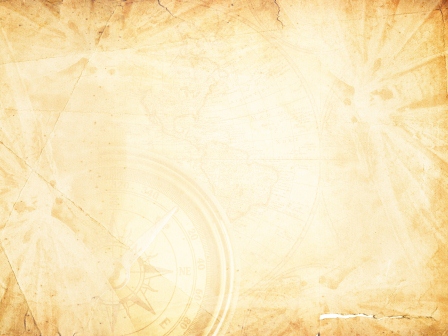 Пословицы  о дружбе, друзьях, товарищах
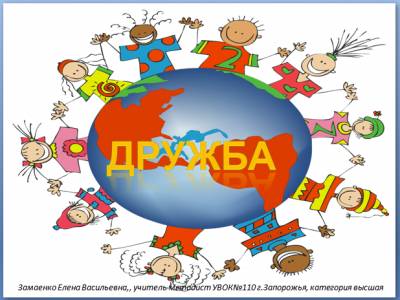 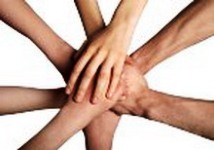 Каждая группа по очереди называет пословицу, а у других если она повторяется, вычёркивают и называют другую.
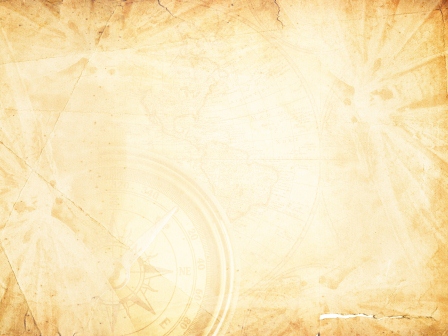 Какие же качества характера необходимо воспитать в себе
чтобы быть готовым к подвигу?
«Для того,  кто не  знает,  куда  ему  плыть –   никогда  нет  попутного ветра».
                                                    Восточная мудрость
Подвиг – это всегда преодоление трудностей, а преодолеть трудности можно лишь тогда, когда знаешь во имя чего ты это делаешь. Мужество – тоже не врождённое качество. Нет людей, совершенно чуждых чувству страха, и смел не тот, кто от «природы» не знает страха, а тот, кто научился подавлять в себе чувство страха, и подчинять его своей воле и долгу. Воля – проявляется в выдержке, умении владеть собой. Не опускать руки в трудных условиях, умении подавить свои трудные мысли – эти качества сопутствуют подвигу.
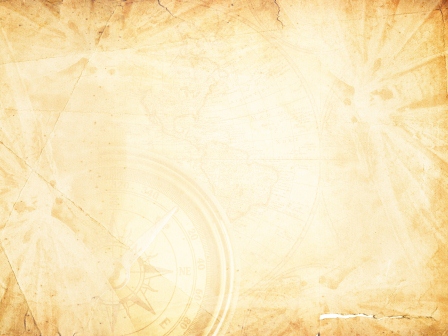 Марсель Хайруллин 16-летний парень успел вытащить мальчика, а сам ушел под воду
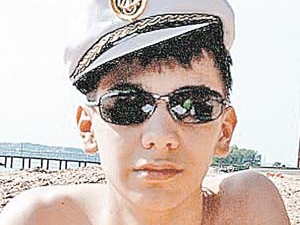 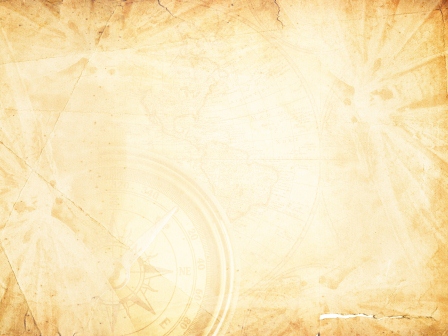 Роман Минкин — спасал людей в аварии и погиб сам
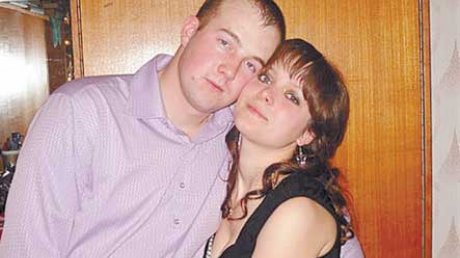 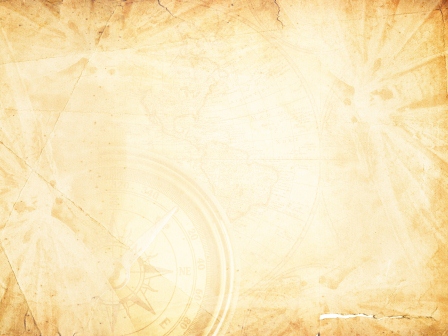 Нурсултан Жунусов спас детей из пожара
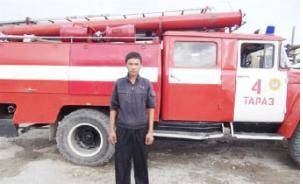 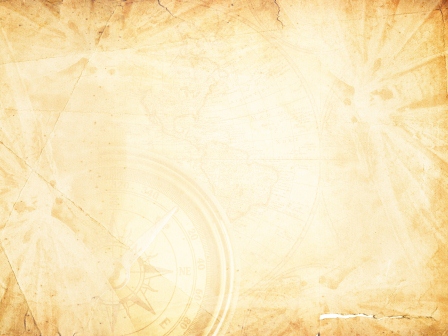 Райан Кеннеди 9-летний герой пожертвовал большую денежную сумму незнакомым детям
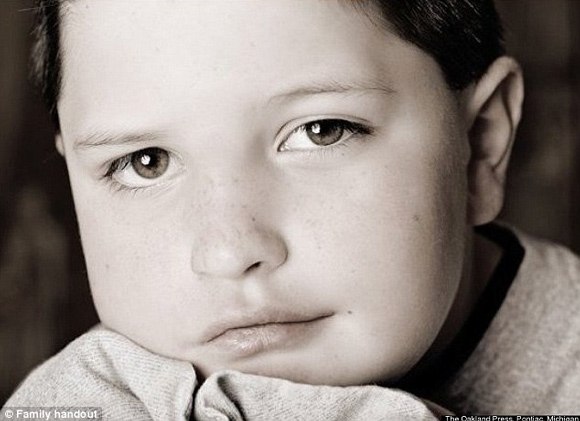 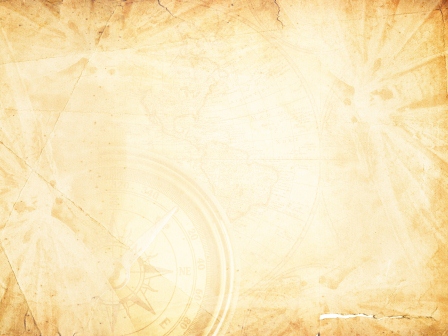 Сергей Шаманаев — отдал свою жизнь за виновницу аварии
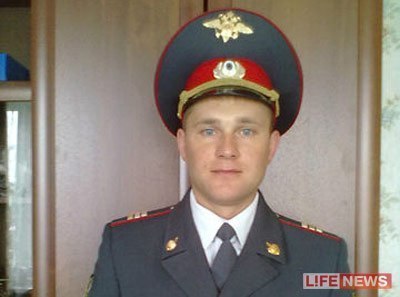 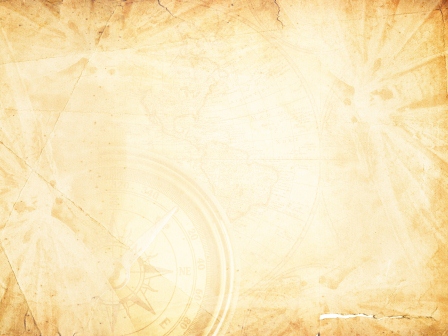 Высказывания   сверстников :
— Подвиг можно совершить и в мирной жизни. Есть много героев в истории науки. Это, например, полярники, подолгу находящиеся во льдах. Известны и герои-врачи, нарочно заражавшие себя опасными болезнями, чтобы научиться лечить их. А герои космоса или подводного мира? Кто знает, не подстерегает ли их непредвиденное и на этот раз? И всё же они уходят на задание, чтобы открыть человечеству новые тайны...
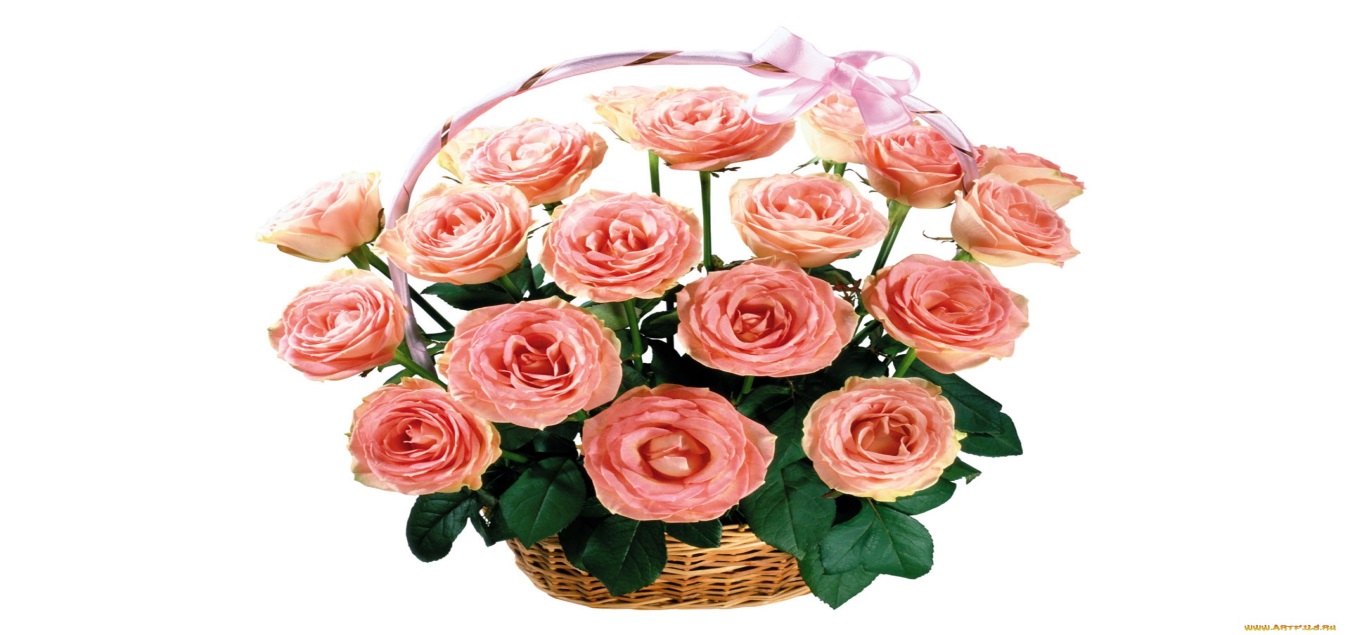 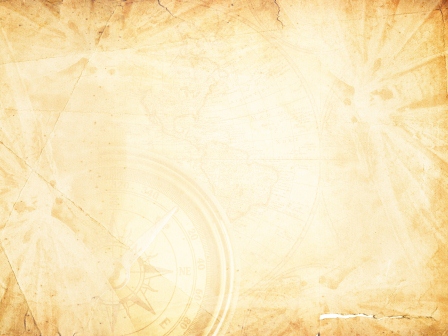 — Неравнодушие сегодня — редкость. Мне героями кажутся люди, которые откликаются на чужую беду, жертвуют деньги для помощи больным людям, особенно детям. Я знаю, что многие из них и сами вовсе не богаты, а порой отдают последнее. Зачастую их имена неизвестны, но они — настоящие герои. Благодаря их пожертвованиям кто-то, быть может, уже отчаявшийся, получает шанс на жизнь
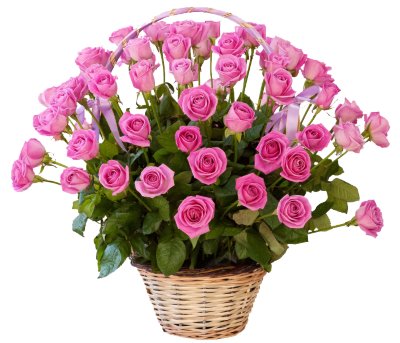 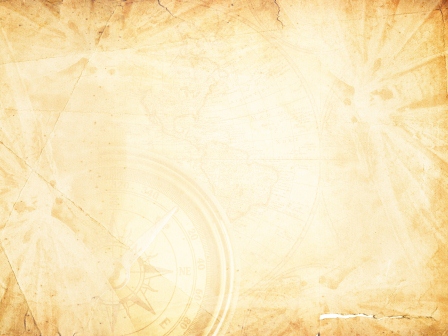 — И сегодня людей, которые живут по законам чести и совести, можно назвать героями. Такие люди, порой жертвуя своими интересами, всегда готовы прийти на помощь другим. И пусть об их скромном героизме никогда не напишут в газетах, но сотни людей, которым в течение жизни довелось с ними общаться, сохранят о них добрую память.
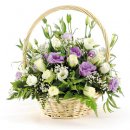 А что думаете вы?...
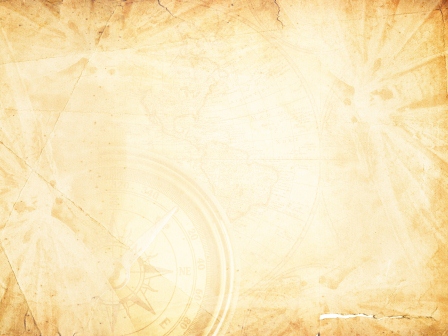 Заставьте себя добросовестно учиться и работать, приобретите трудовые навыки - это тоже путь  к подвигу!
        Не огорчайтесь, если вам сразу не представится случая совершить что-то необычное.         Сумейте сделать так, чтобы будничное, повседневное дело горело в ваших руках – и рано или поздно вы совершите подвиг!
                                                   Успехов   вам!
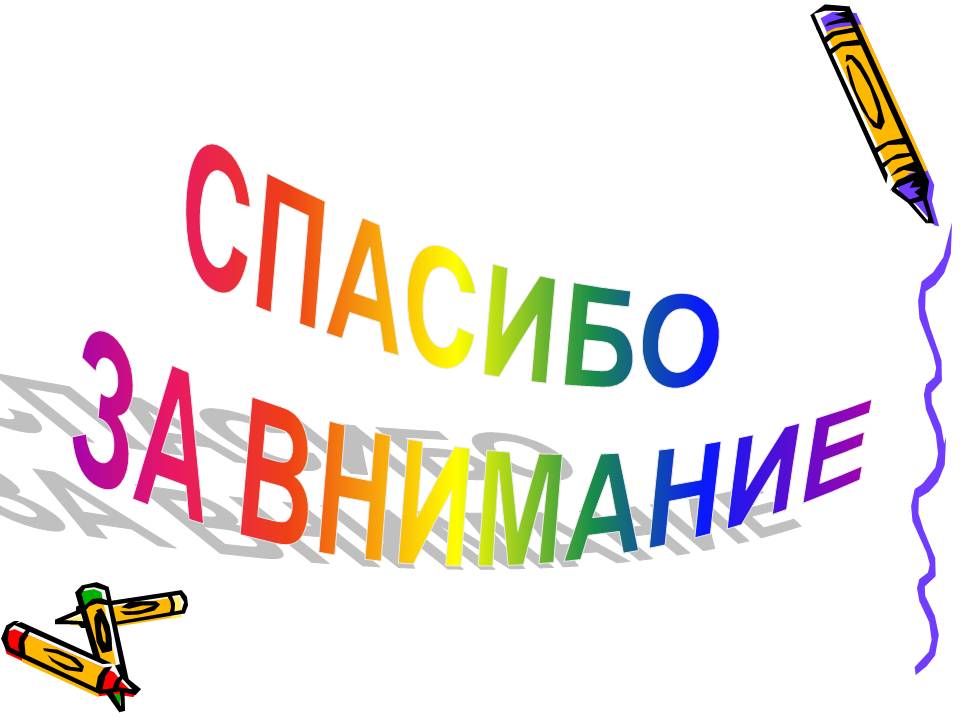 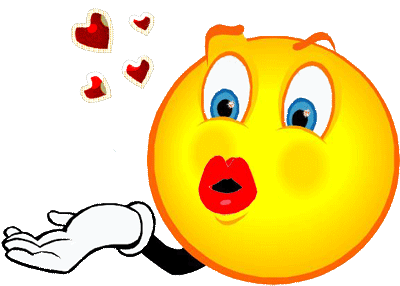